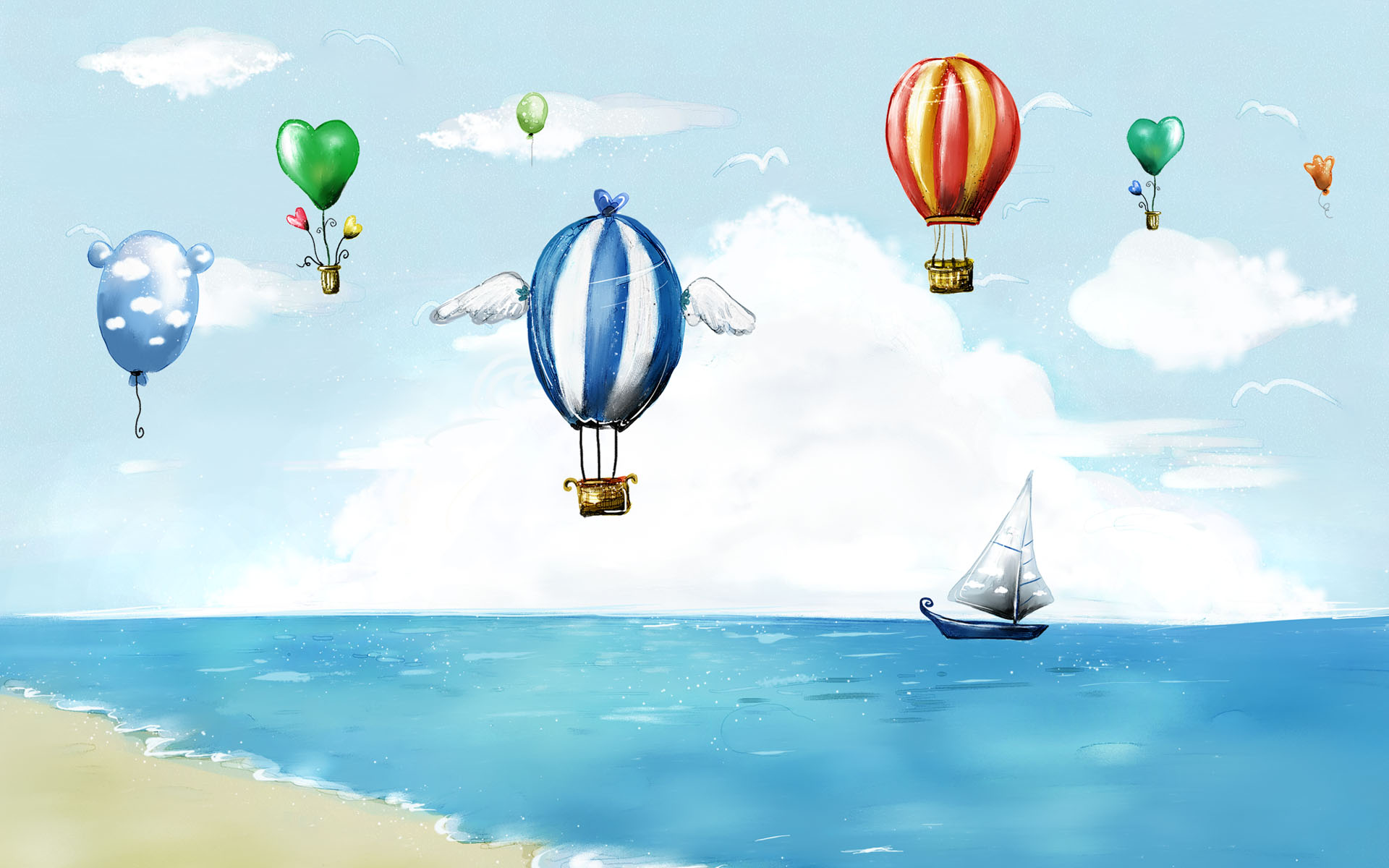 110學年度第2學期
性別平等教育入班宣導
種子教師培訓研習
臺南市政府教育局
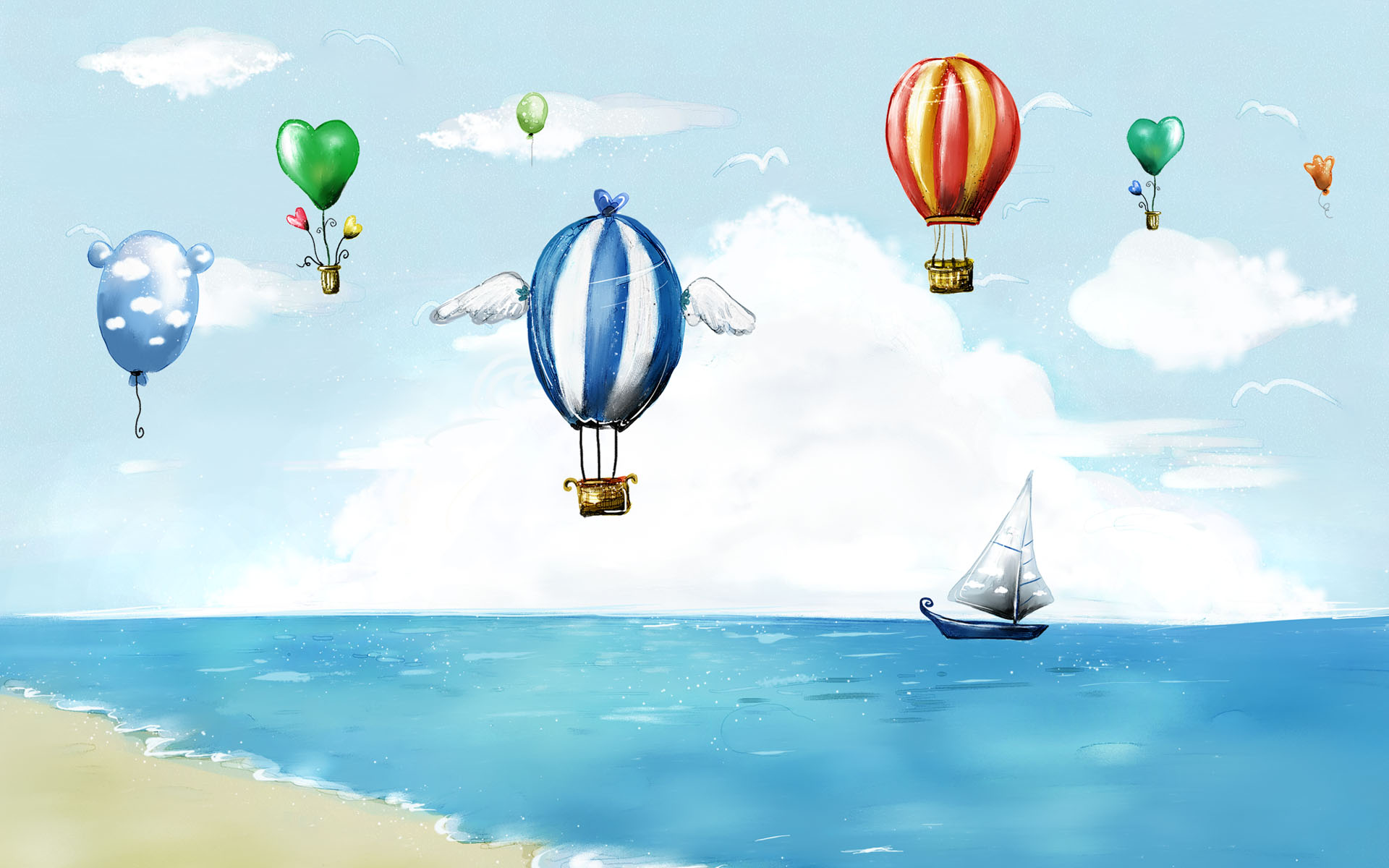 友善校園週性平教育入班宣導
主題規劃及內容
臺南市政府教育局
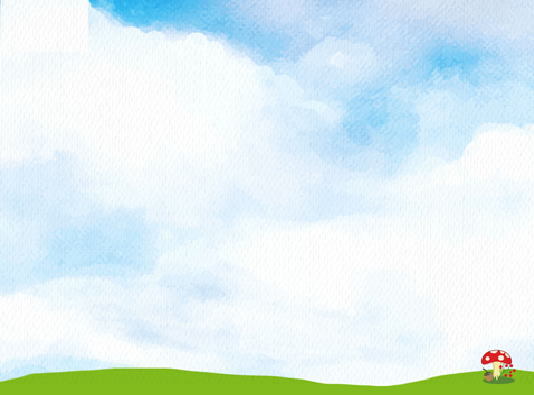 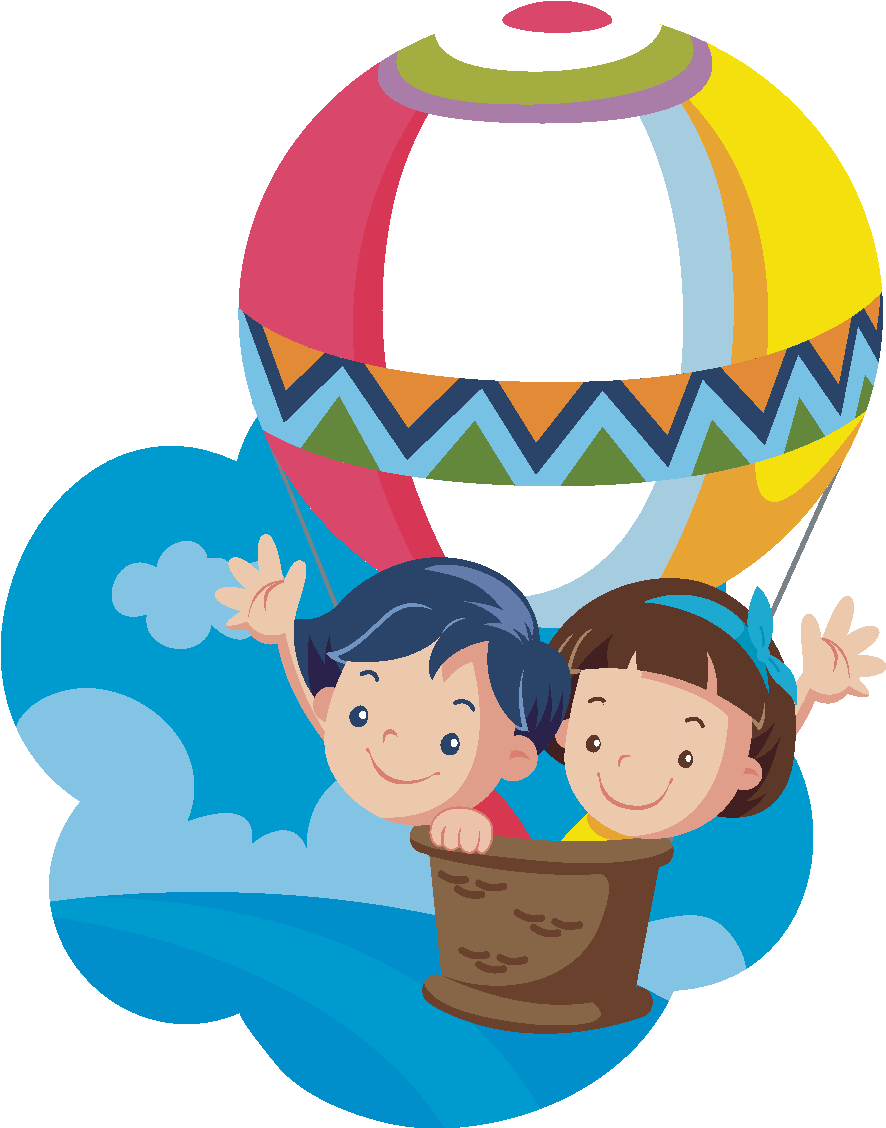 宣講期程
教材內容
主題規劃
一到九年級上下學期，共18個主題
簡報
回饋單
全校教師宣講
宣講檢核上傳
說明內容
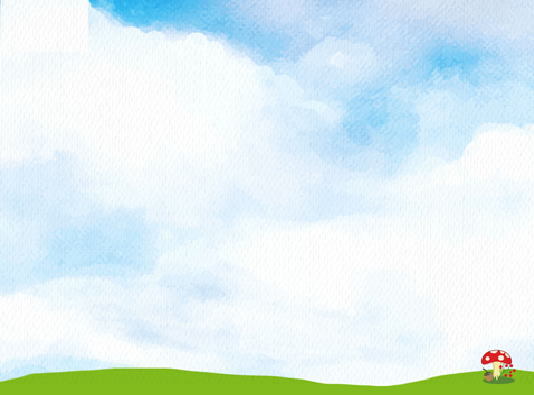 主題規劃
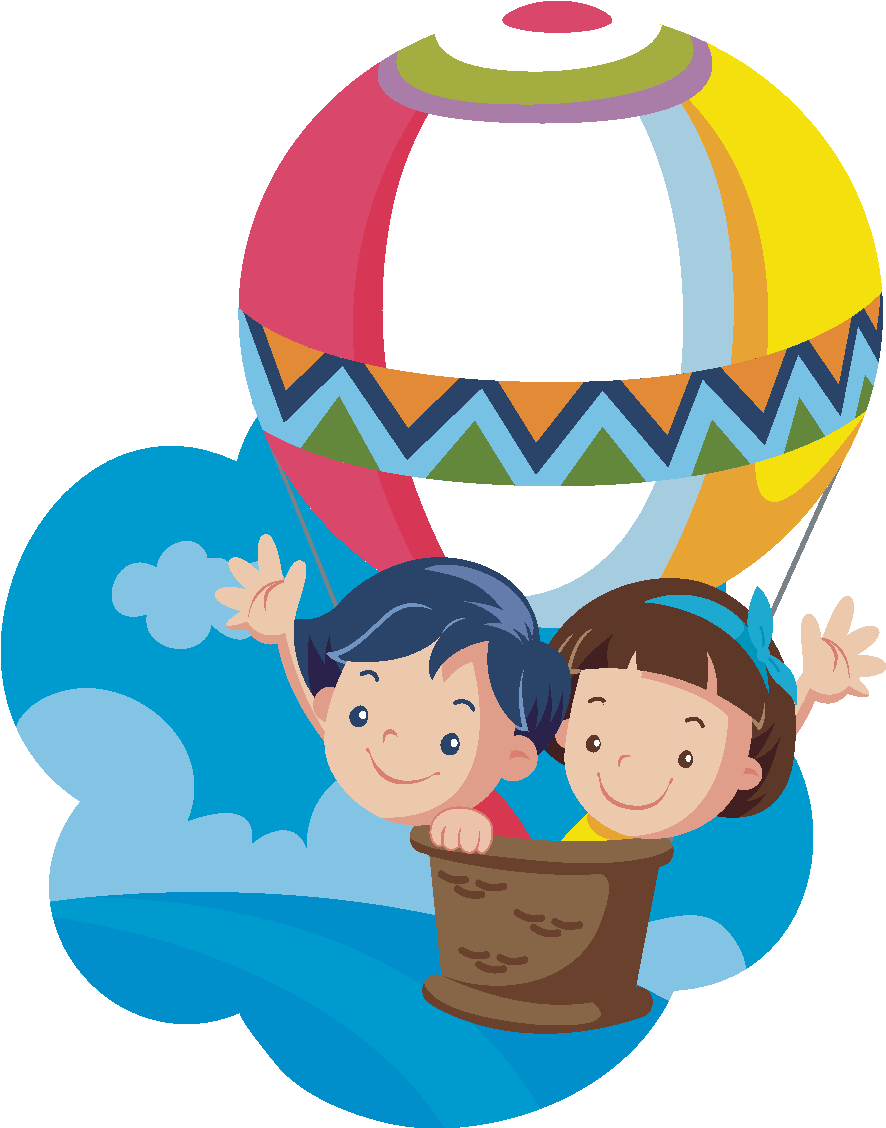 主題規劃
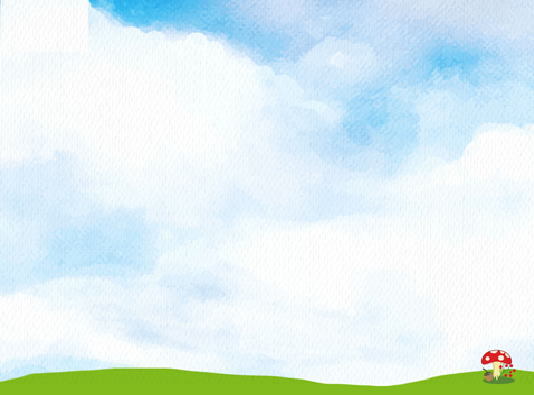 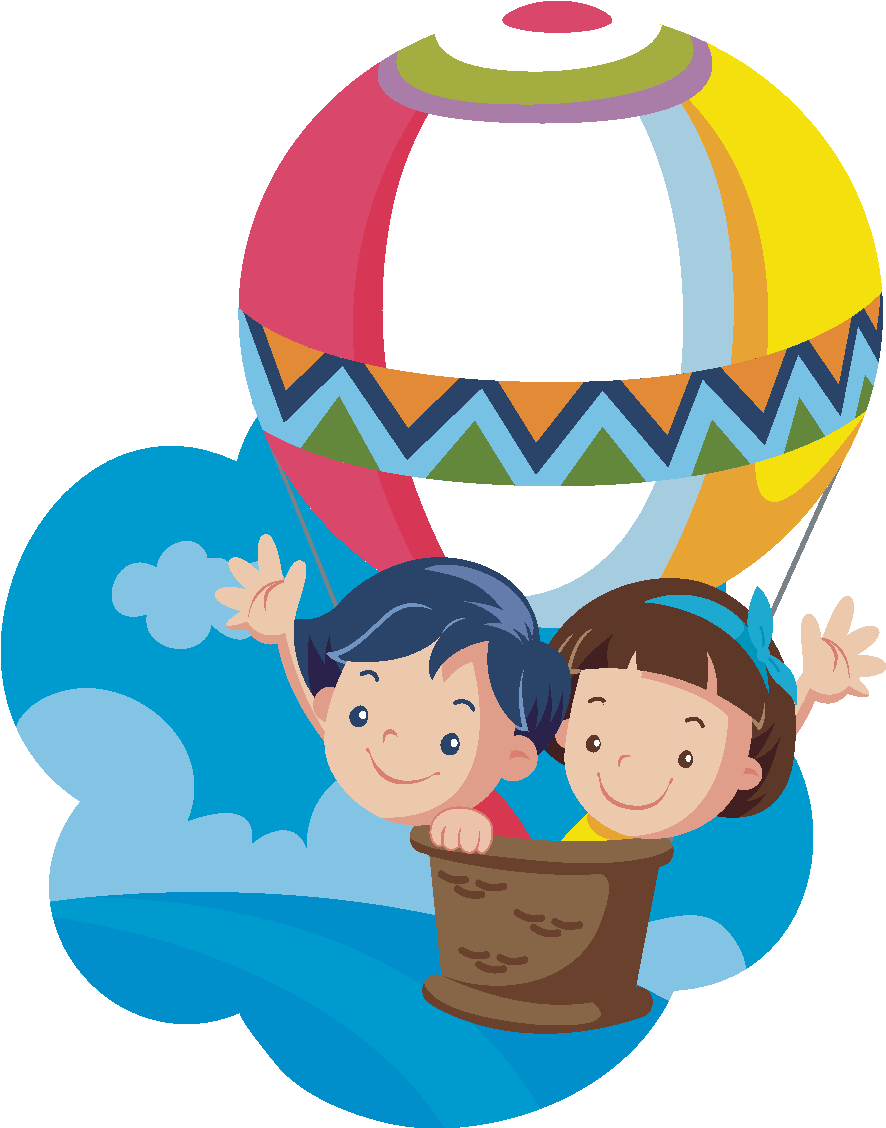 教材內容
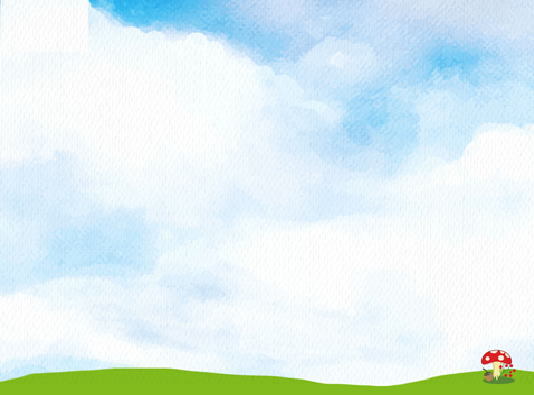 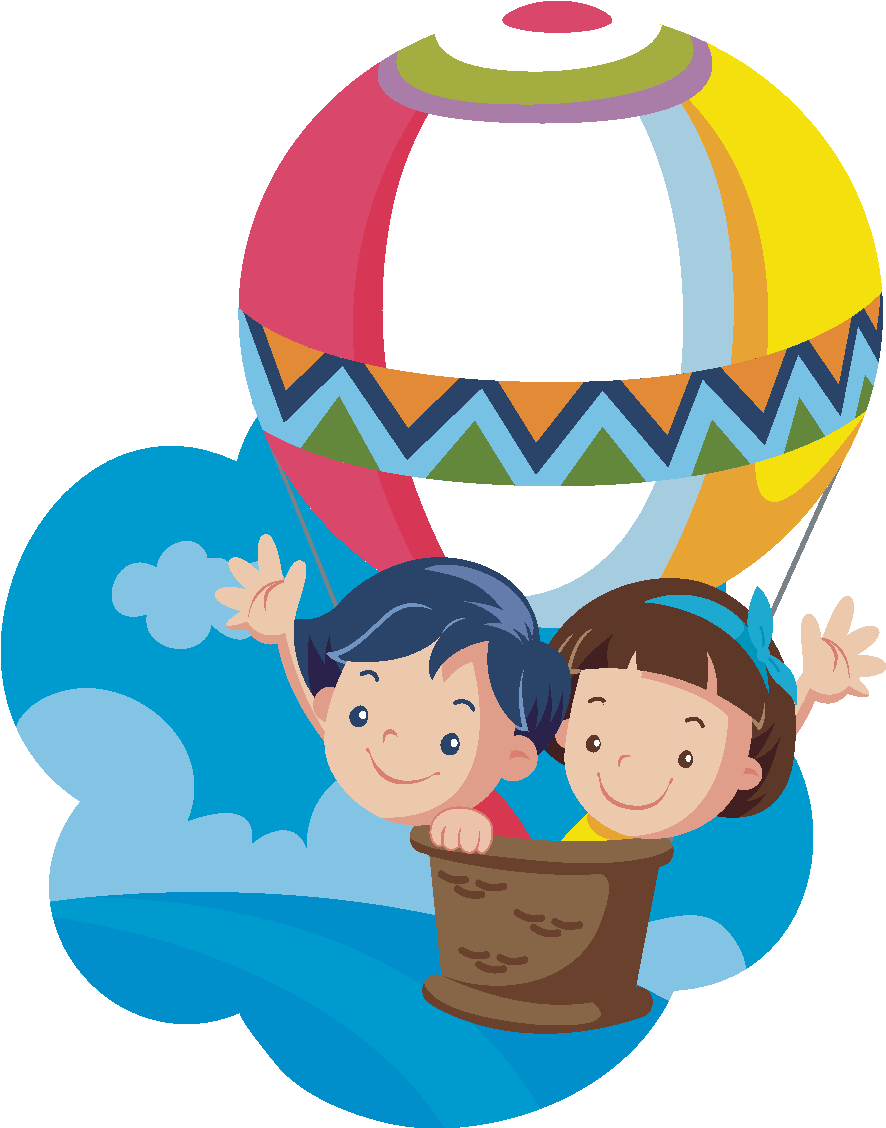 宣講期程
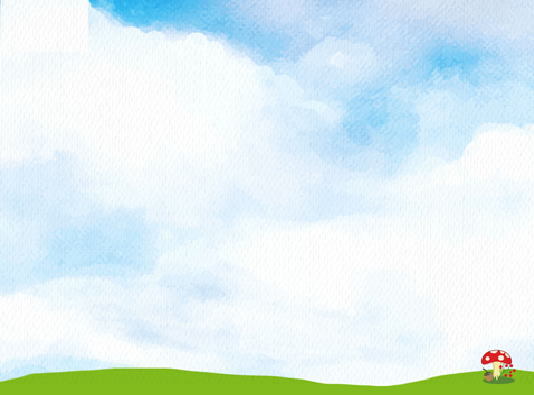 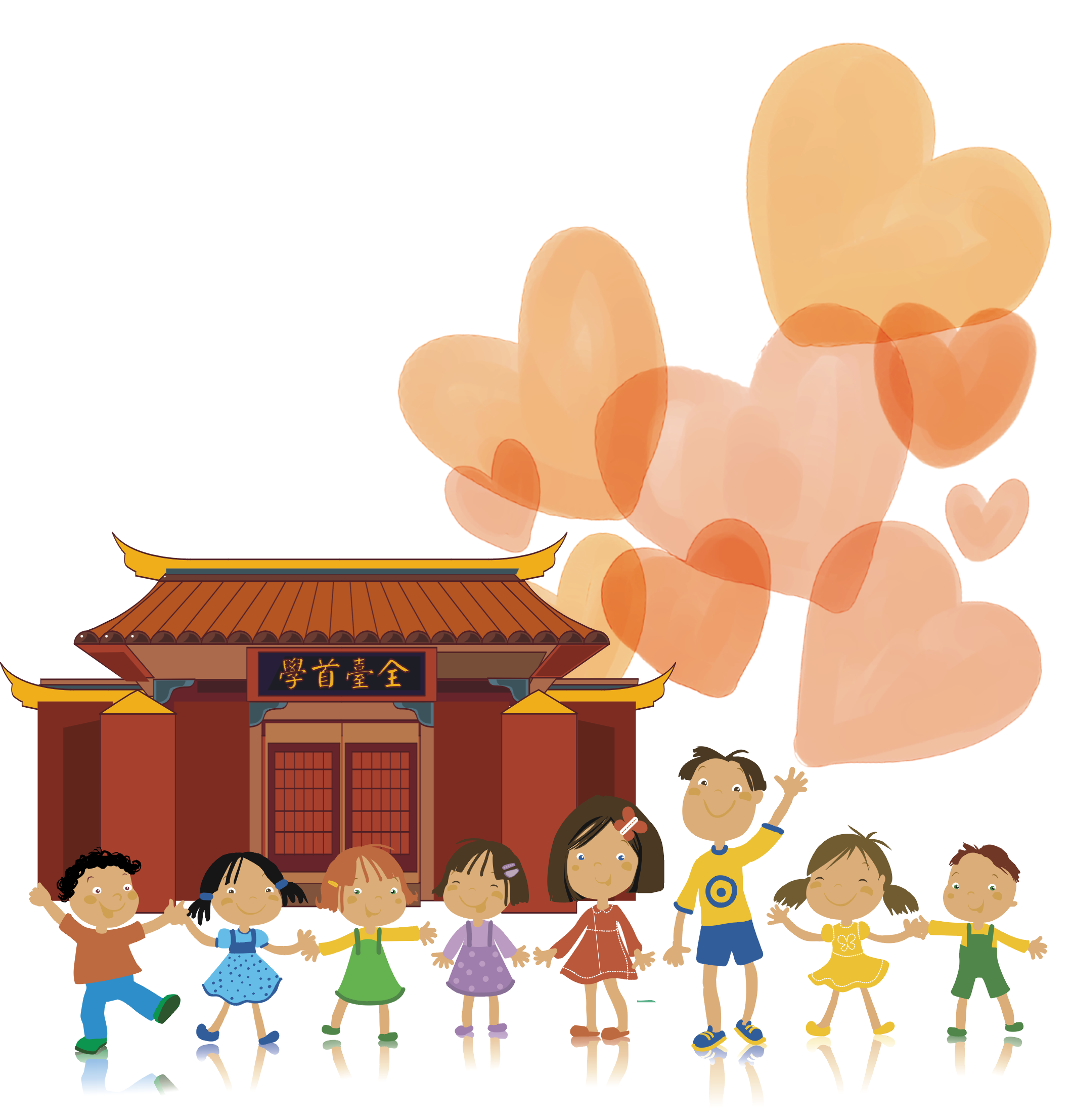 感謝聆聽